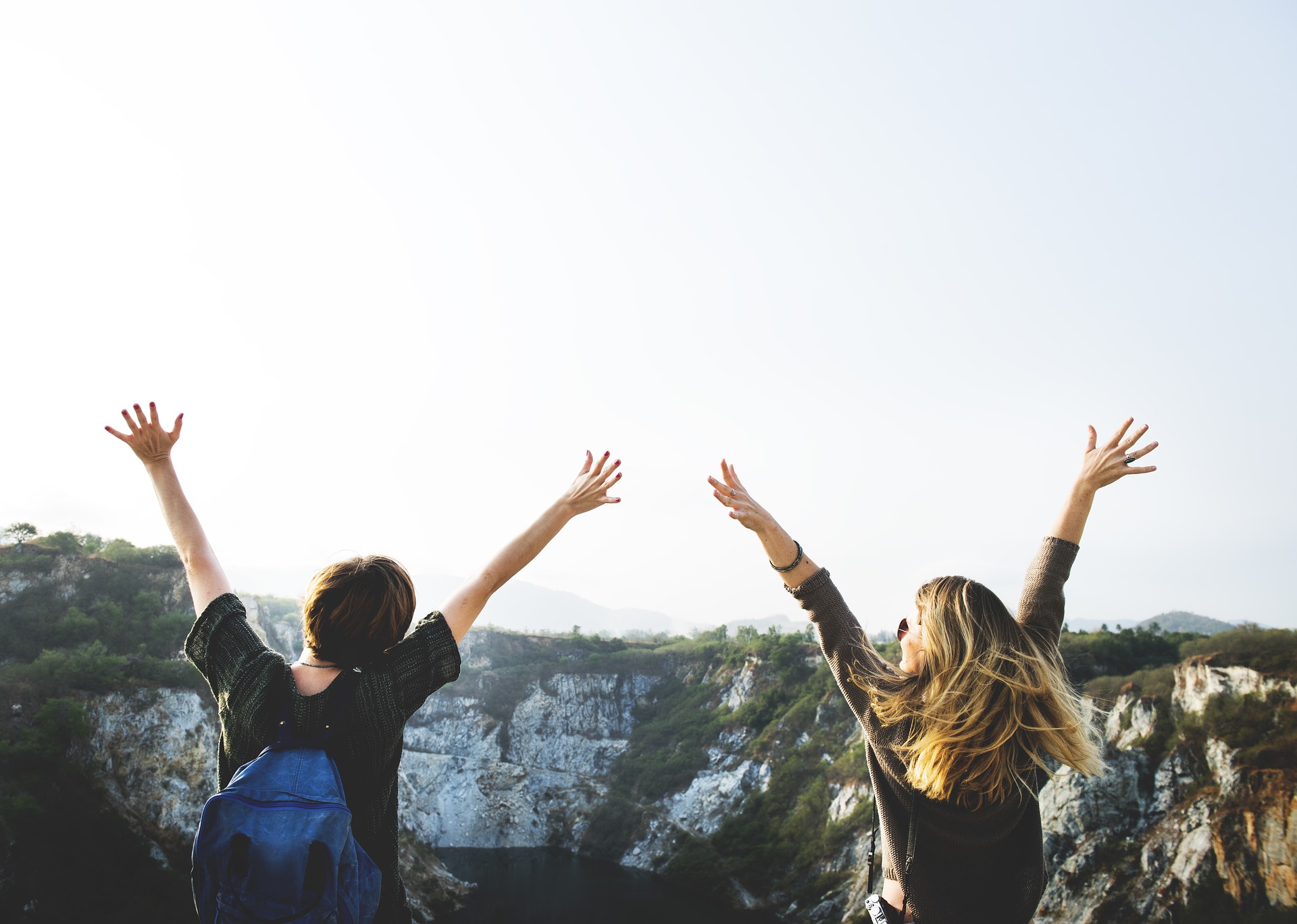 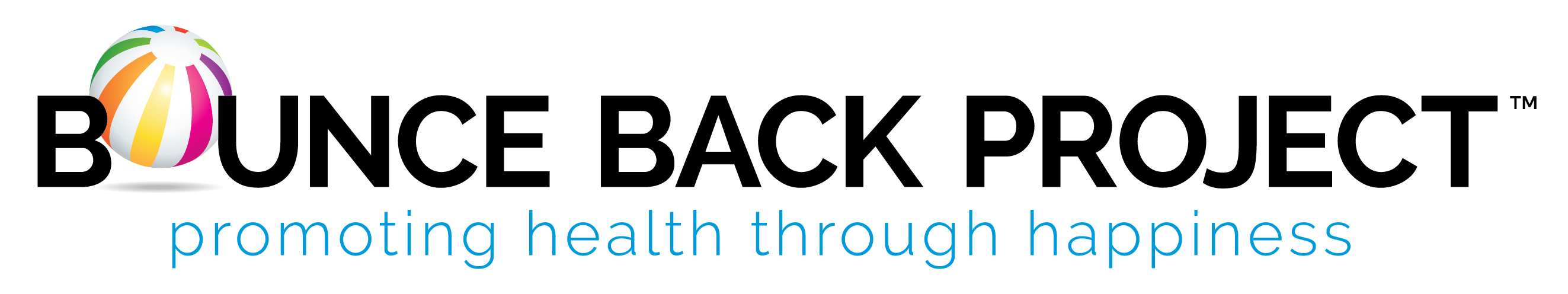 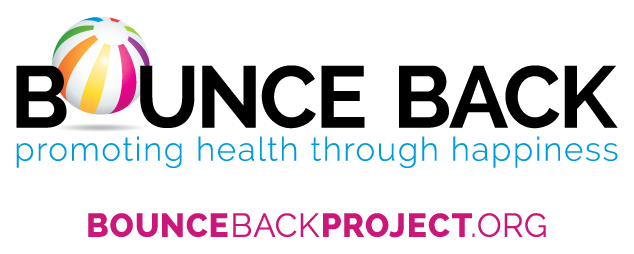 [Speaker Notes: Share the history of Bounce Back Project (see BBP beginnings in training manual) – started in 2015 following the loss of 2 physicians in Wright County, MN]
What is Bounce Back Project?
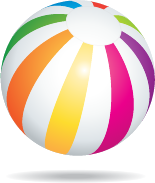 [Speaker Notes: What?]
Bounce BackProject Tools
Purpose: to expand resilience by retraining our mind to focus on the positive, increase the feelings of well-being and decrease the feelings of depression
Random Acts of Kindness
Three Good Things
Gratitude 
Social Connections
Mindfulness and Self-Care
Purpose
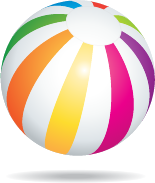 [Speaker Notes: Why and How?]
Gratitude
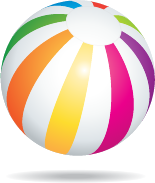 [Speaker Notes: Gratitude can be a powerful tool for our well-being!  Living a life of gratitude can increase your resilience and  lead to a happier, healthier life.  And it doesn’t cost a thing.]
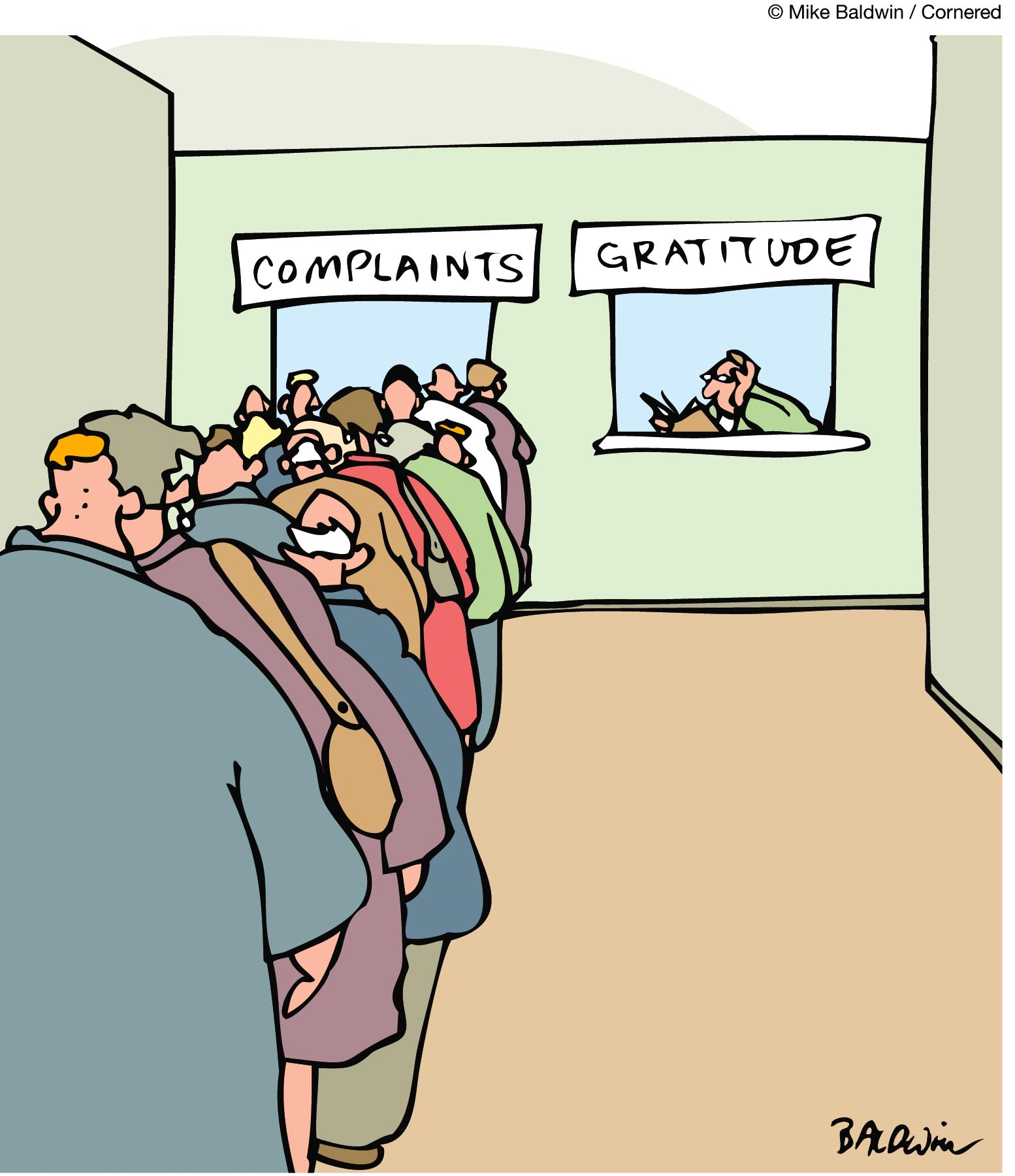 Which Line are you most often standing in?
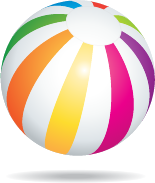 [Speaker Notes: We know that the complaint line exists, right?  We see and hear about it everywhere – in retail stores, restaurants, health care settings, among other places.  We are all very quick to complain when things do not go as planned or go our way, but why are we not as quick to share gratitude when it is earned?  Wouldn’t it be great to shift this line to the right?   How can you express more gratitude in your daily life?]
We Can Be Grateful For Small Things
Think of all the small things we take for granted
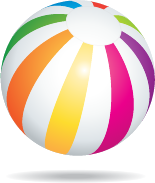 [Speaker Notes: 3:46 minutes.  Must be connected to wi-fi to show the video.  Ask them to share one small thing that they are grateful for…]
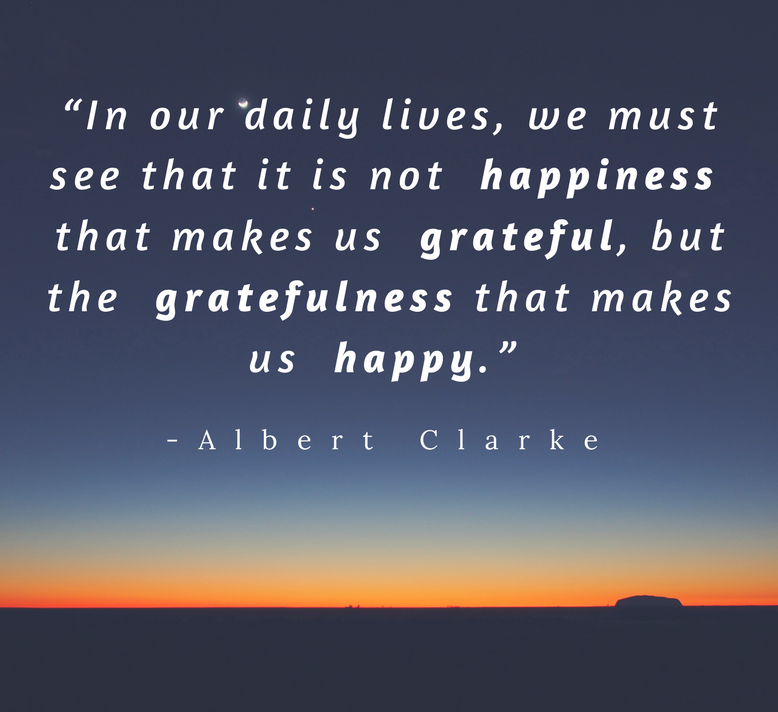 Being Grateful Makes Us Happy
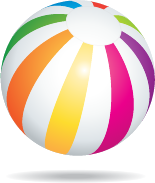 [Speaker Notes: It is definitely the things in life that we are grateful for that bring us the happiness that we seek.  This can be a bit of a shift in our thinking…what are you grateful for?]
Gratitude Is Your Gift To Yourself
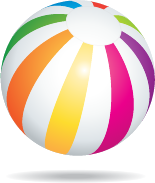 [Speaker Notes: There are so many great health benefits from living a life of gratitude!  




1.	Seligman ME, Steen TA, Park N, Peterson C. Positive psychology progress: empirical validation of interventions. Am Psychol 2005;60:410-21.
2.	Klein K, Boals A. Expressive writing can increase working memory capacity. J Exp Psychol Gen 2001;130:520-33.
3.	de Moor C, Sterner J, Hall M, et al. A pilot study of the effects of expressive writing on psychological and behavioral adjustment in patients enrolled in a Phase II trial of vaccine therapy for metastatic renal cell carcinoma. Health Psychol 2002;21:615-9.
4.	Petrie KJ, Booth RJ, Pennebaker JW. The immunological effects of thought suppression. J Pers Soc Psychol 1998;75:1264-72.
5.	Slatcher RB, Pennebaker JW. How do I love thee? Let me count the words: the social effects of expressive writing. Psychol Sci 2006;17:660-4.
6.	Barclay LJ, Skarlicki DP. Healing the wounds of organizational injustice: examining the benefits of expressive writing. The Journal of applied psychology 2009;94:511-23.]
Gratitude
Please close your eyes and think about someone who, at some time in your lives, has rekindled your inner light.  Someone who you are truly grateful for and have never properly thanked.
[Speaker Notes: No matter how old you are, there have been people in your life that have helped and guided you to where you are today.  Perhaps a teacher, a coach, mentor, friend, or family member who has  been supportive to you and helped you during tough times or when you needed assistance with something.  Often we have not taken the time to properly thank those people for making a difference in our lives. Bounce Back Project encourages you to write a letter of gratitude to this person and share with them how important they have been to you.]
Gratitude Experiment
Science of Being Happy
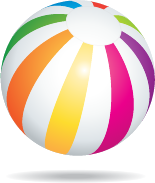 [Speaker Notes: Let’s watch a video on how important sharing gratitude letters can be.]
Gratitude Letter Effectiveness
Seligman, Steen, Park & Petersen, 2005
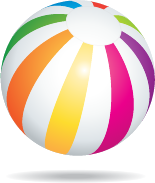 [Speaker Notes: Prior to sharing their Letter of Gratitude, happiness was fairly low.  However, after sharing their gratitude with someone who has made a difference in their life, their happiness increases and stays up for several months.  In fact, writing a short letter of gratitude (just 250 words or so) can increase your happiness for up to 6 months!]
Gratitude Letter Effectiveness
Seligman, Steen, Park & Petersen, 2005
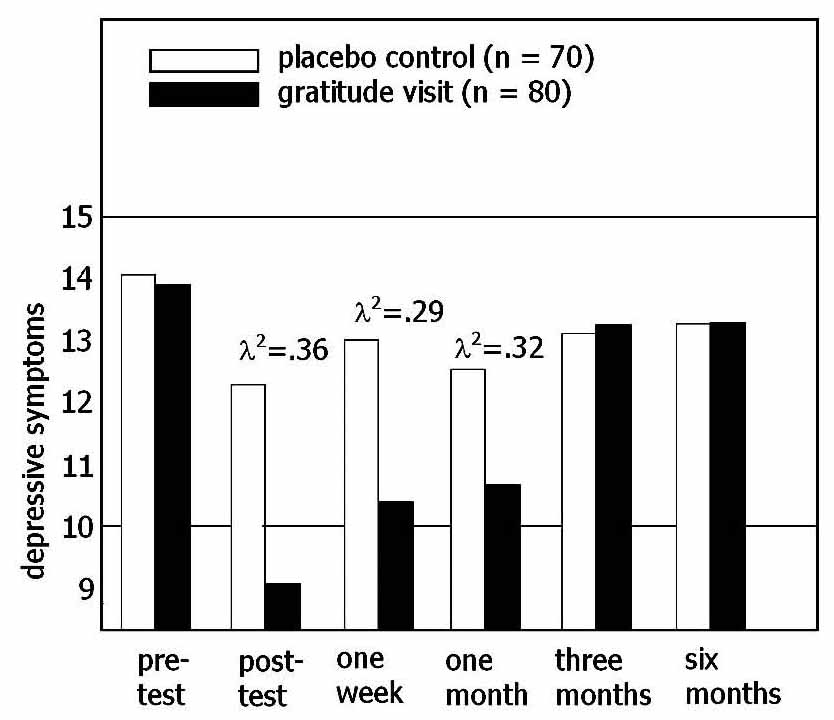 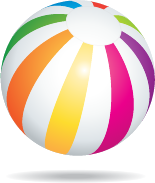 [Speaker Notes: Depression levels are fairly high prior to sharing the letter of gratitude, but after go way down for about 3 months.  So what can you do in 3-6 months?  Write another letter!  We all have several people in our lives that we can thanks!]
Gratitude
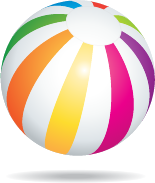 [Speaker Notes: Pass out thank you notes and have people write their notes.  Give them 5-10 minutes if time allows.]
Gratitude starts where our entitlement ends.
Gratitude?
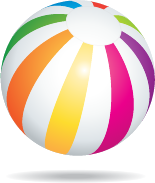 [Speaker Notes: Does anyone know what “entitlement” means?  Yes, it’s kind of like getting something for nothing…  If you think that you will get something or somewhere in life without putting in the work, you may not feel the same level of gratitude as those things that you worked really hard for.  When we have put in the time and energy to make something happen, we tend to appreciate it more.  This slide is really a good reminder to not feel entitled to things, but to feel gratitude when we have earned the right to do so.]
Lollipop Moments
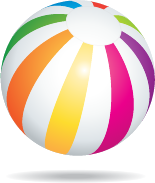 [Speaker Notes: We never know how we may affect someone else as we go through our daily lives.  Chances are that someone is grateful for you and the things you do for them!

Watch this video (must be connected to wi-fi to watch)]
Gratitude Exercises To Do
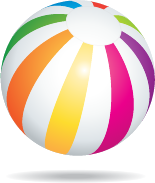 [Speaker Notes: Living in the present – talk to teens about noticing what is today instead of focusing on yesterday or tomorrow’s worries
Start your day with a gratitude practice before you go on with the day’s activities, and notice new opportunities to be grateful throughout the day
Start your own gratitude journal - write down daily the things you are grateful for and look at it at the end of the month or during the times you are really struggling to notice anything good
Discuss not striving for more or wanting more ALL THE TIME. Striving is healthy but only when it is managed and controlled. Uncontrolled striving and need for more “stuff” leads to constant dissatisfaction]
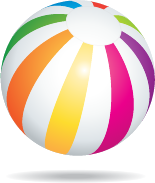 [Speaker Notes: Gratitude…every single day!]
Want to Become Part of the Movement?Text bounceback to: 833-956-0928Like us on Facebook: Bounce Back ProjectCheck out our web pages:www.bouncebackproject.orgSign up for newsletter:https://bit.ly/3wVS3zo
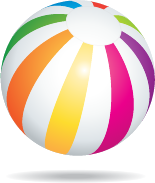 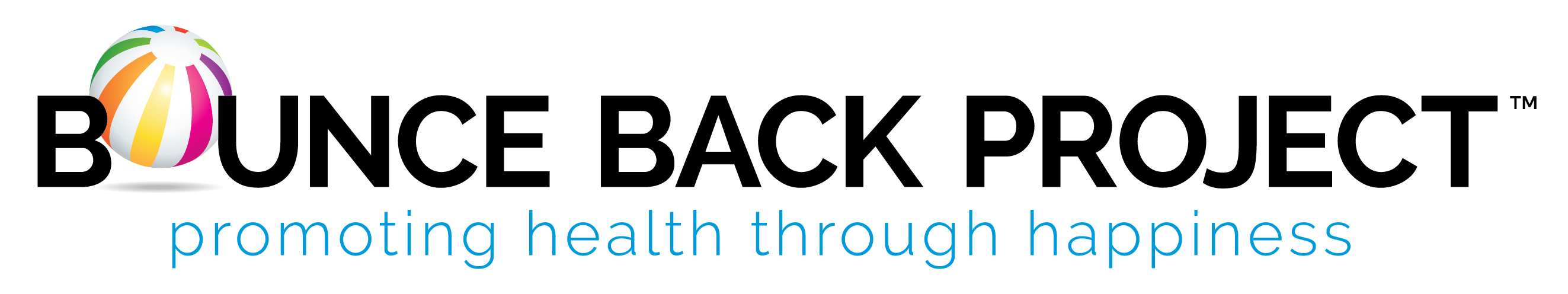